CHÀO MỪNG CÁC EM HỌC SINH
ĐẾN VỚI TIẾT HỌC HÔM NAY!
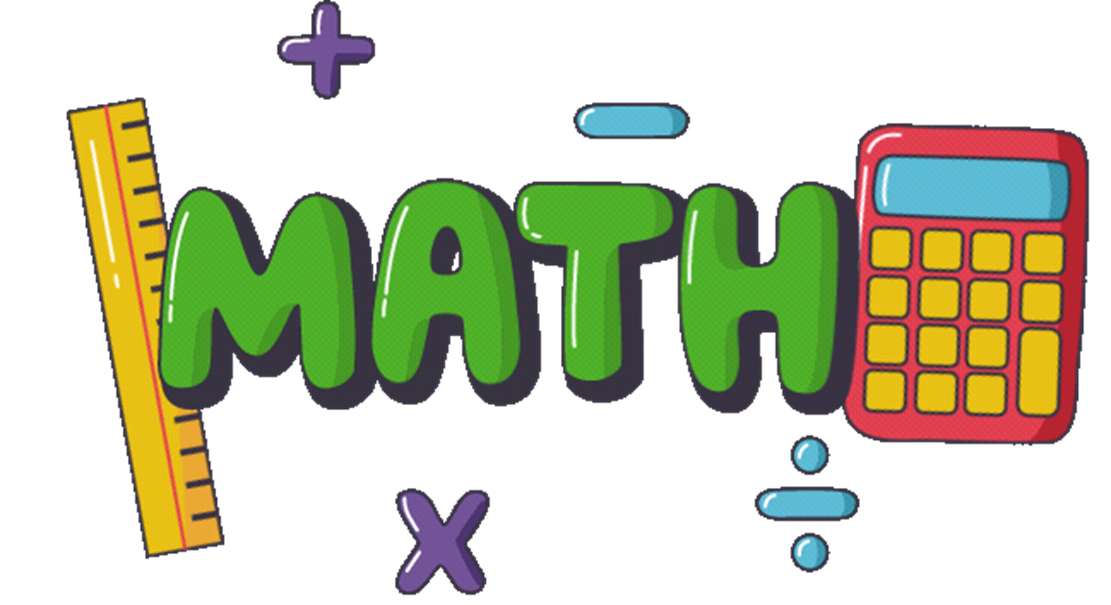 KHỞI ĐỘNG
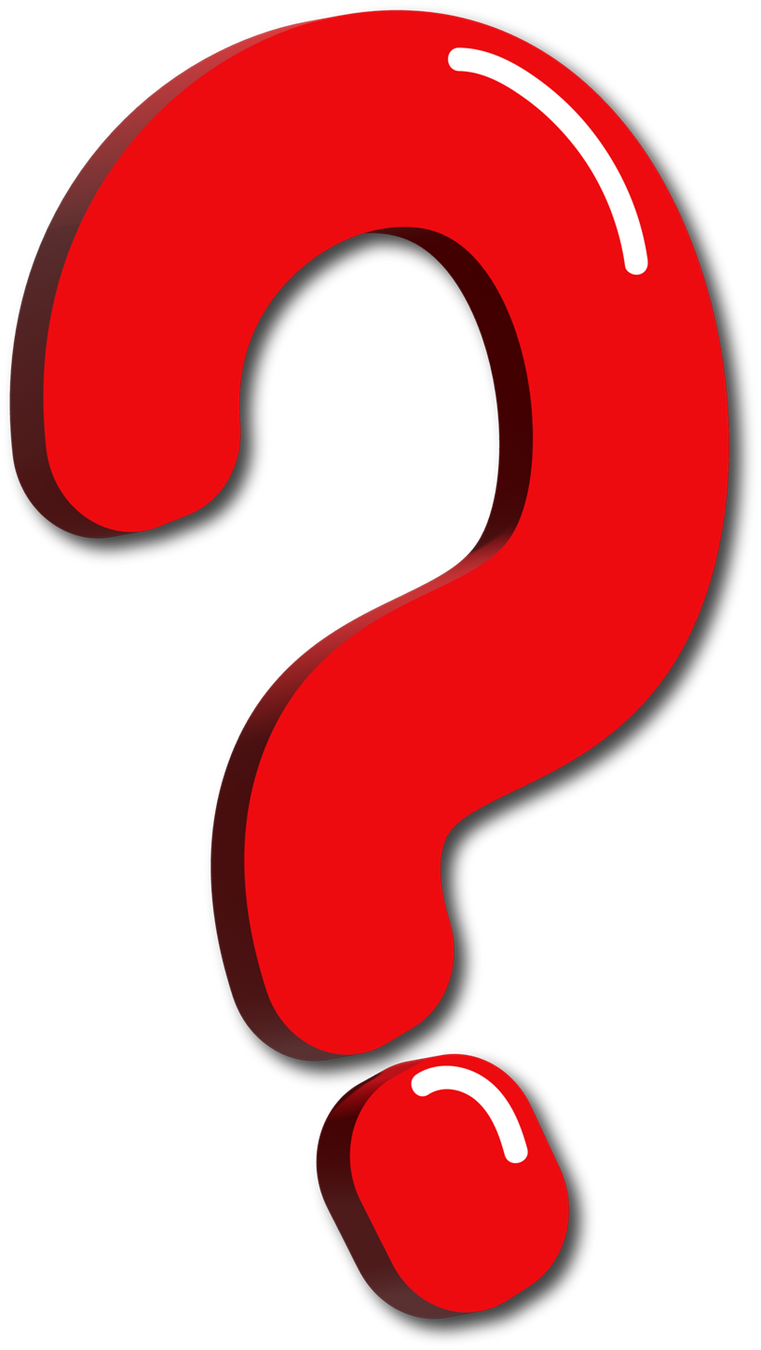 Giải:
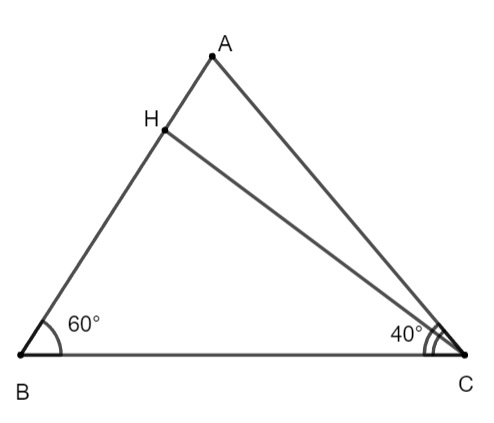 CHƯƠNG IV: HỆ THỨC LƯỢNG TRONG TAM GIÁC VUÔNG
BÀI TẬP CUỐI CHƯƠNG IV
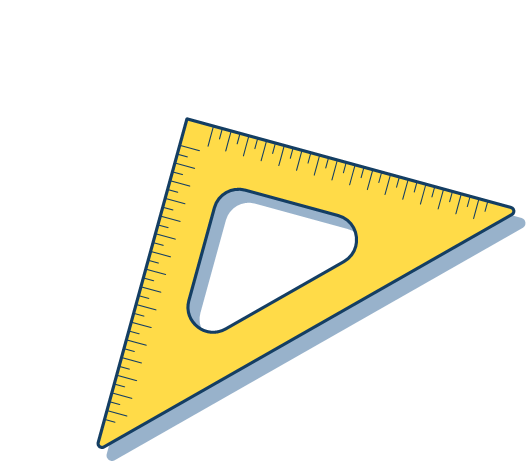 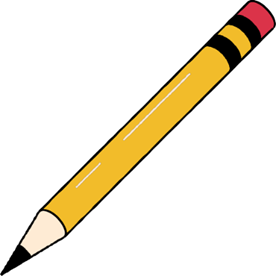 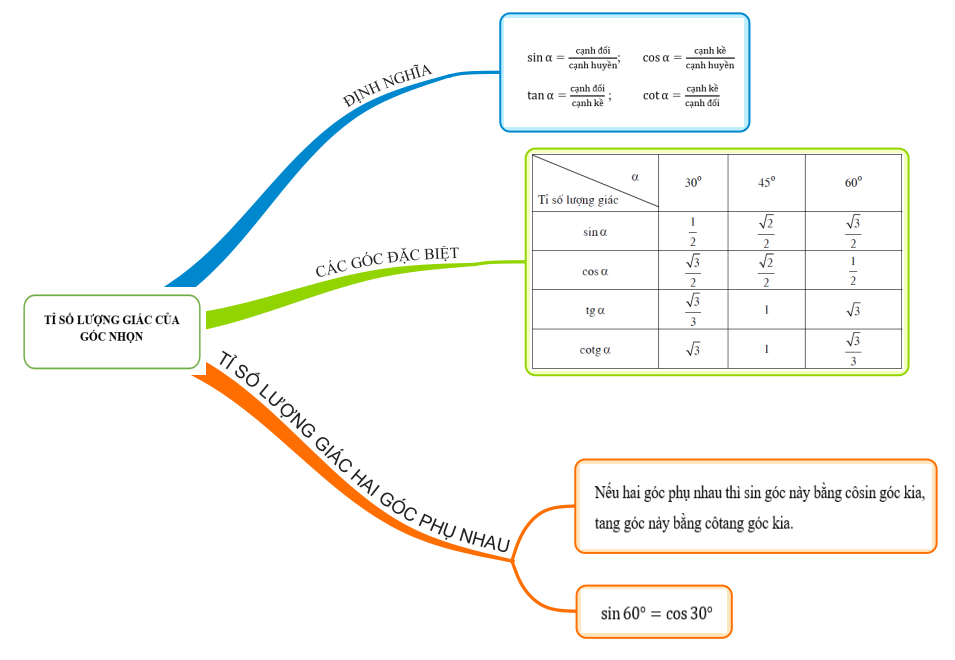 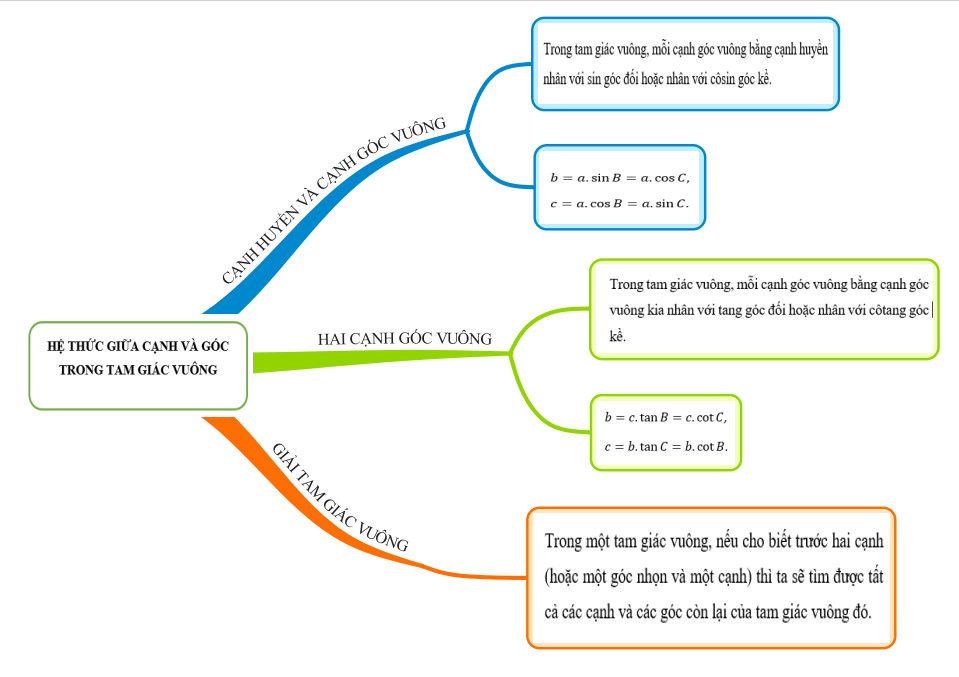 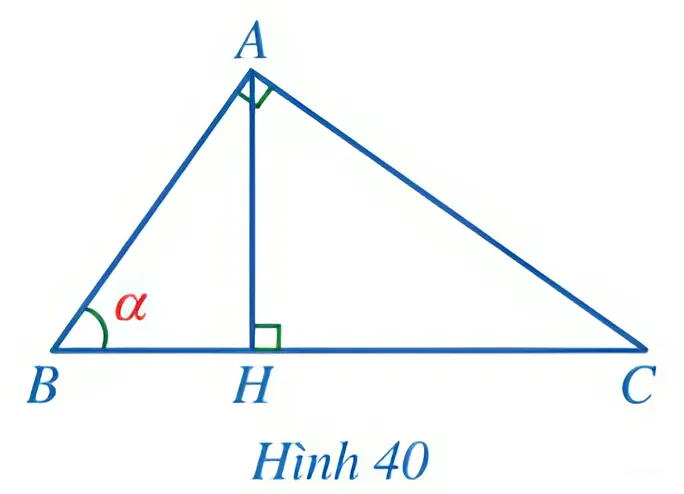 LUYỆN TẬP
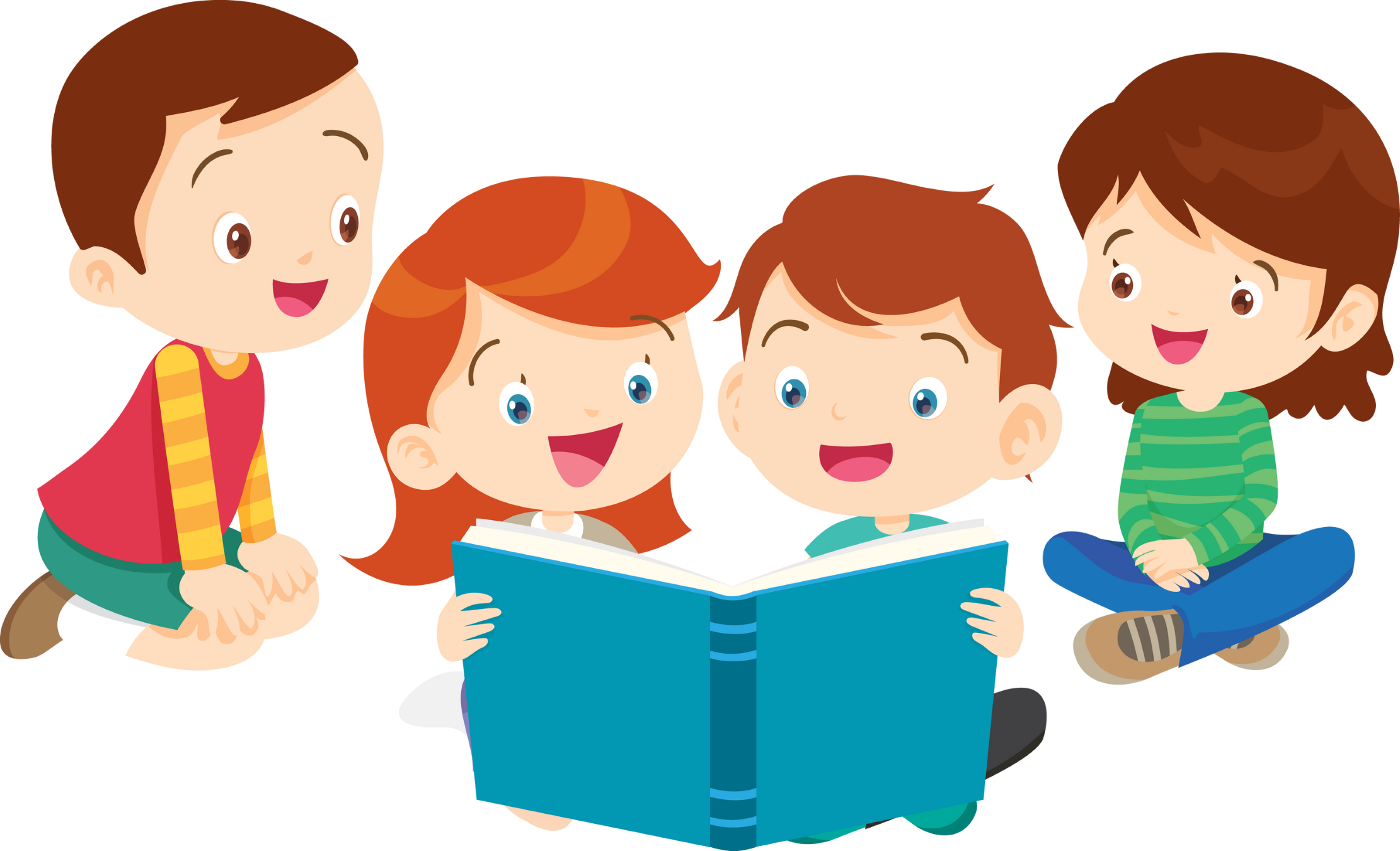 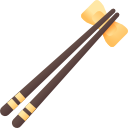 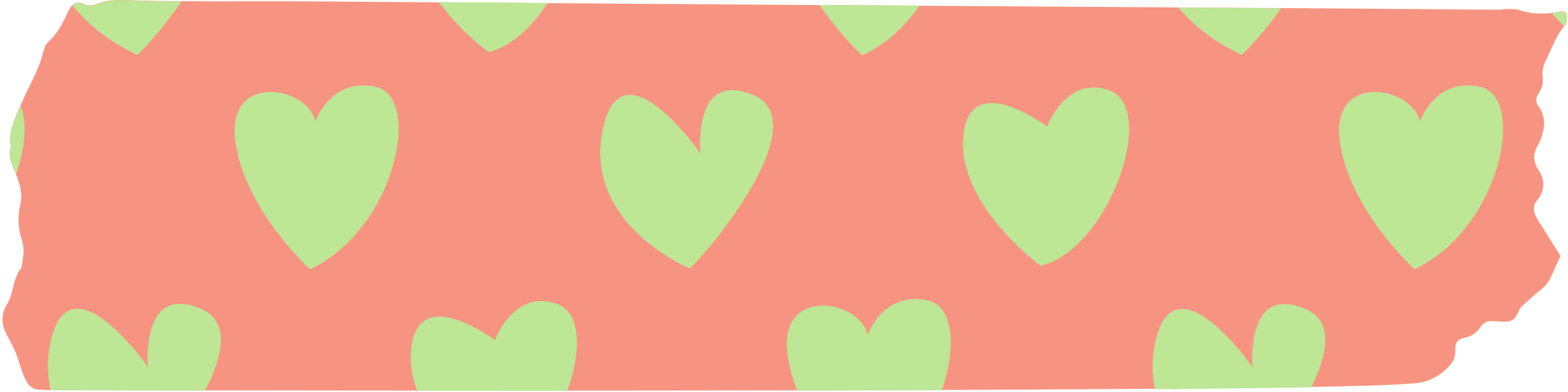 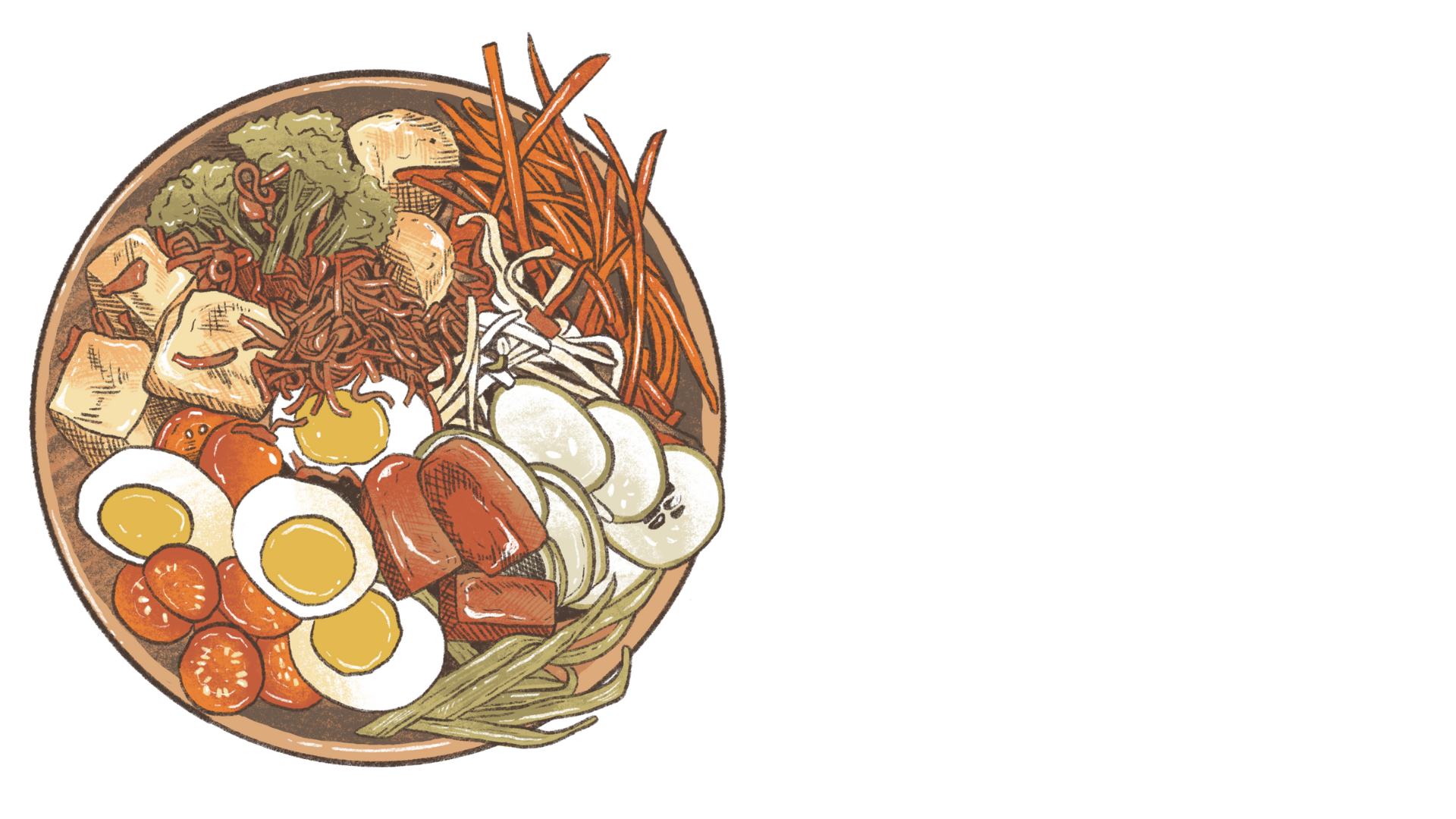 NHỮNG MÓN ĂN NGON
TRÒ CHƠI
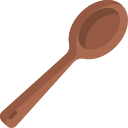 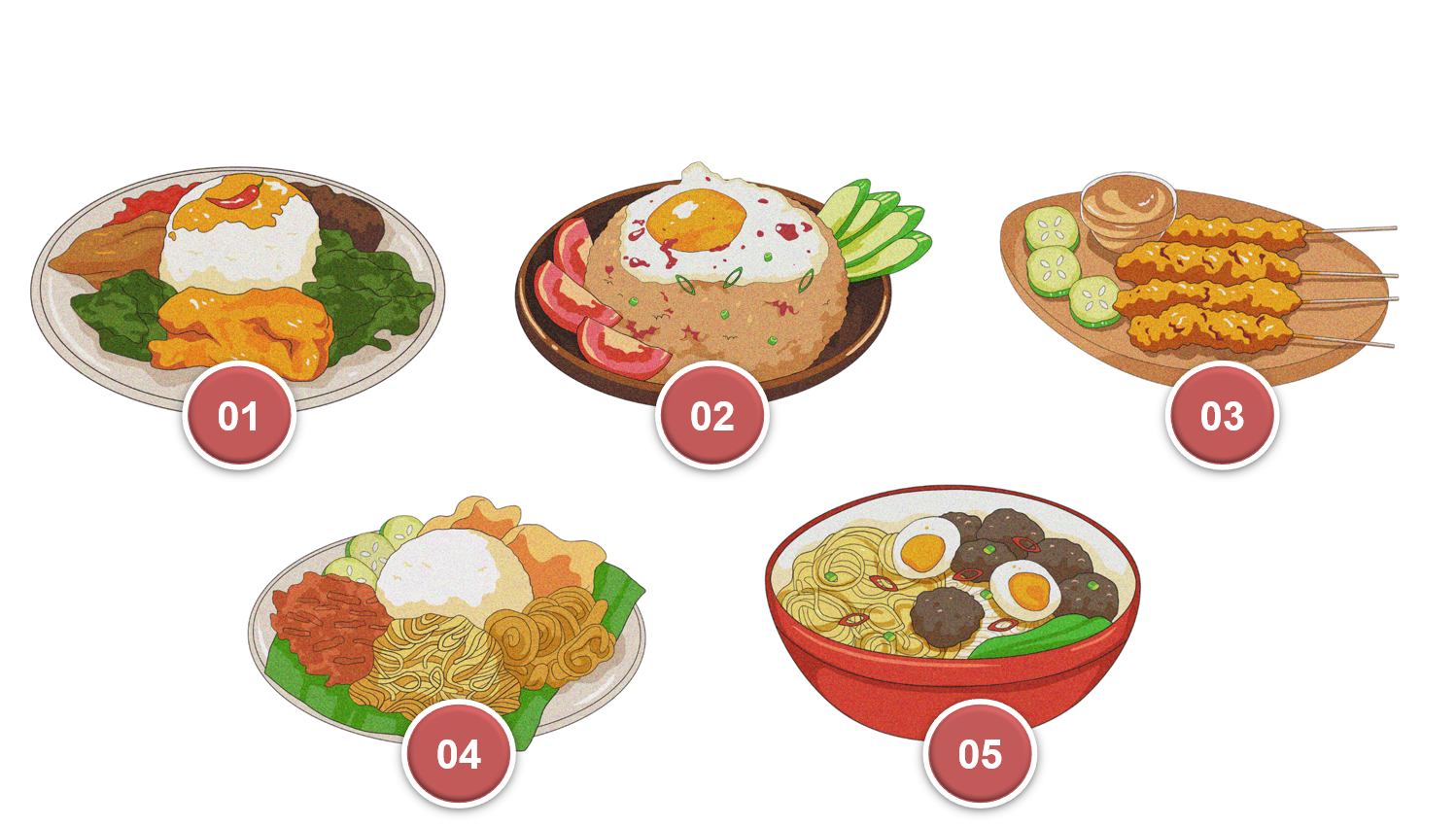 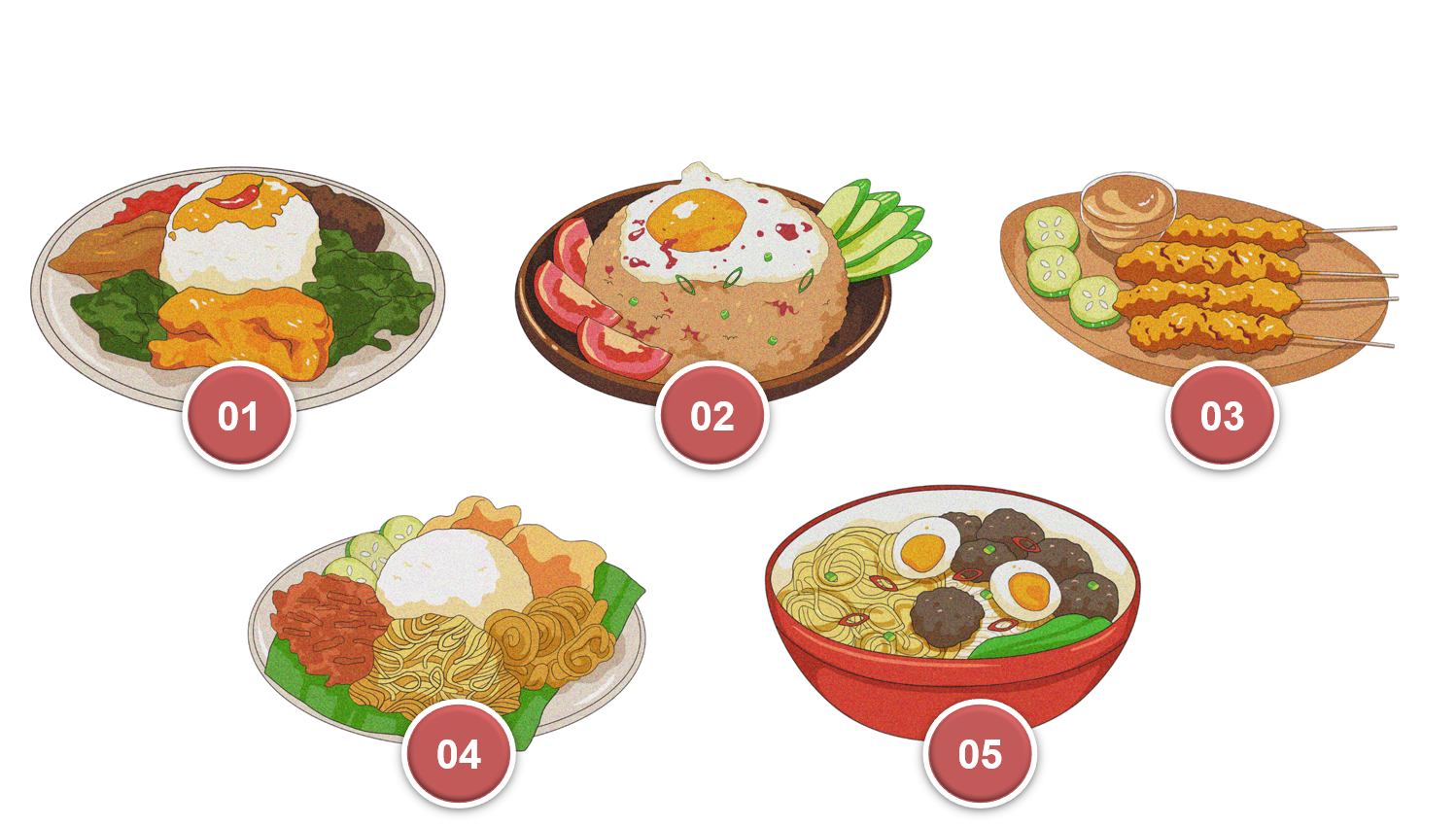 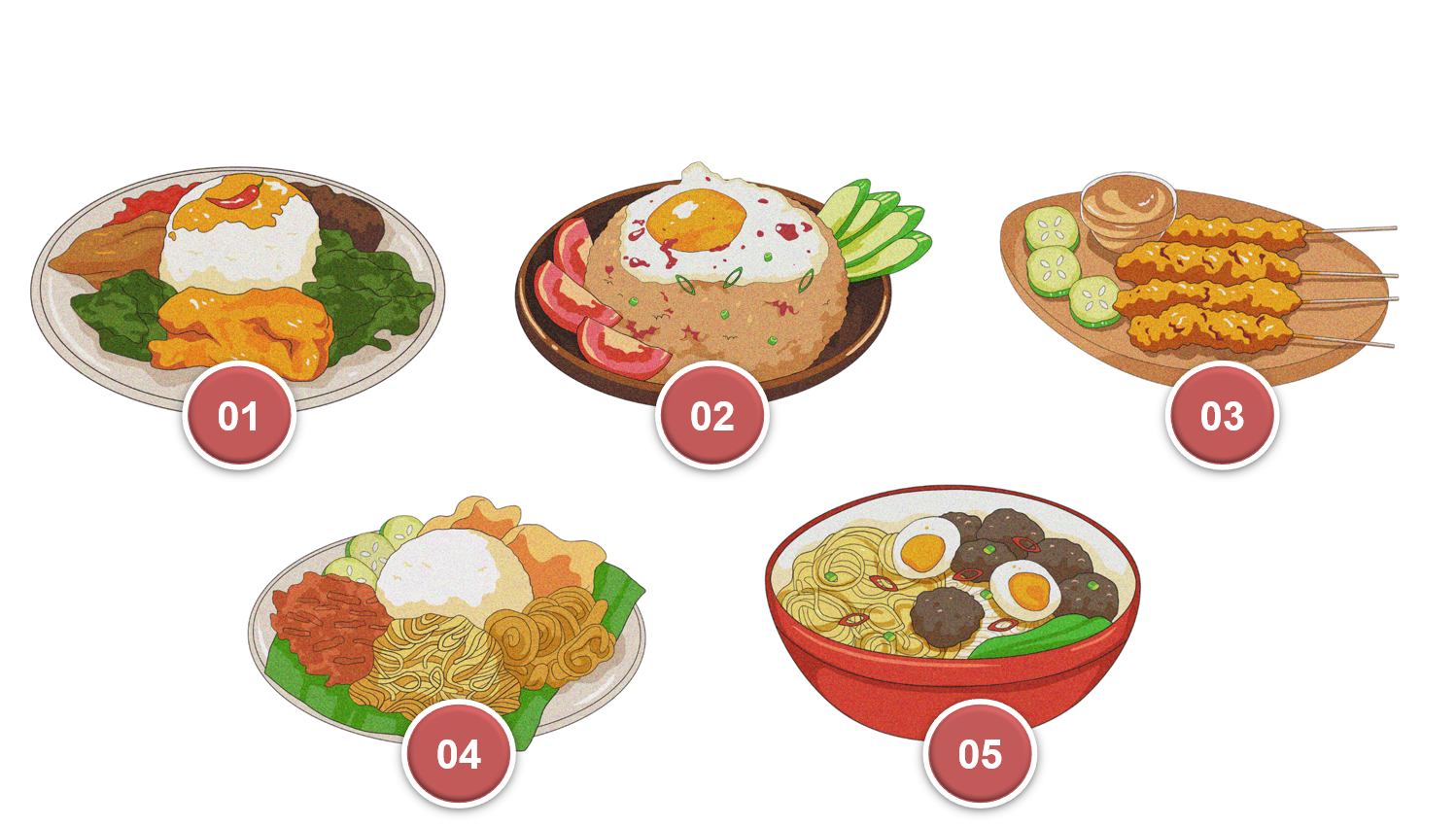 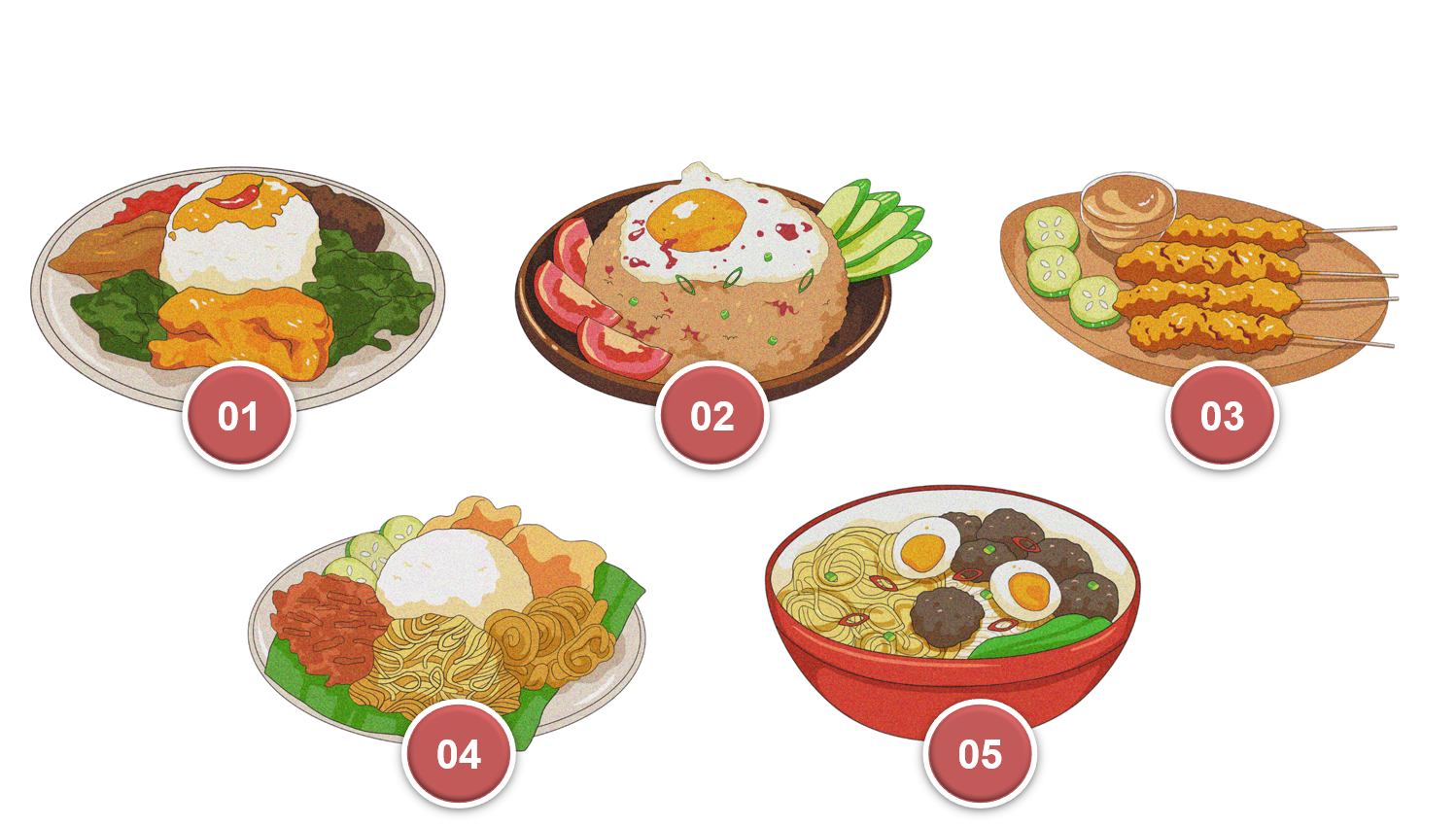 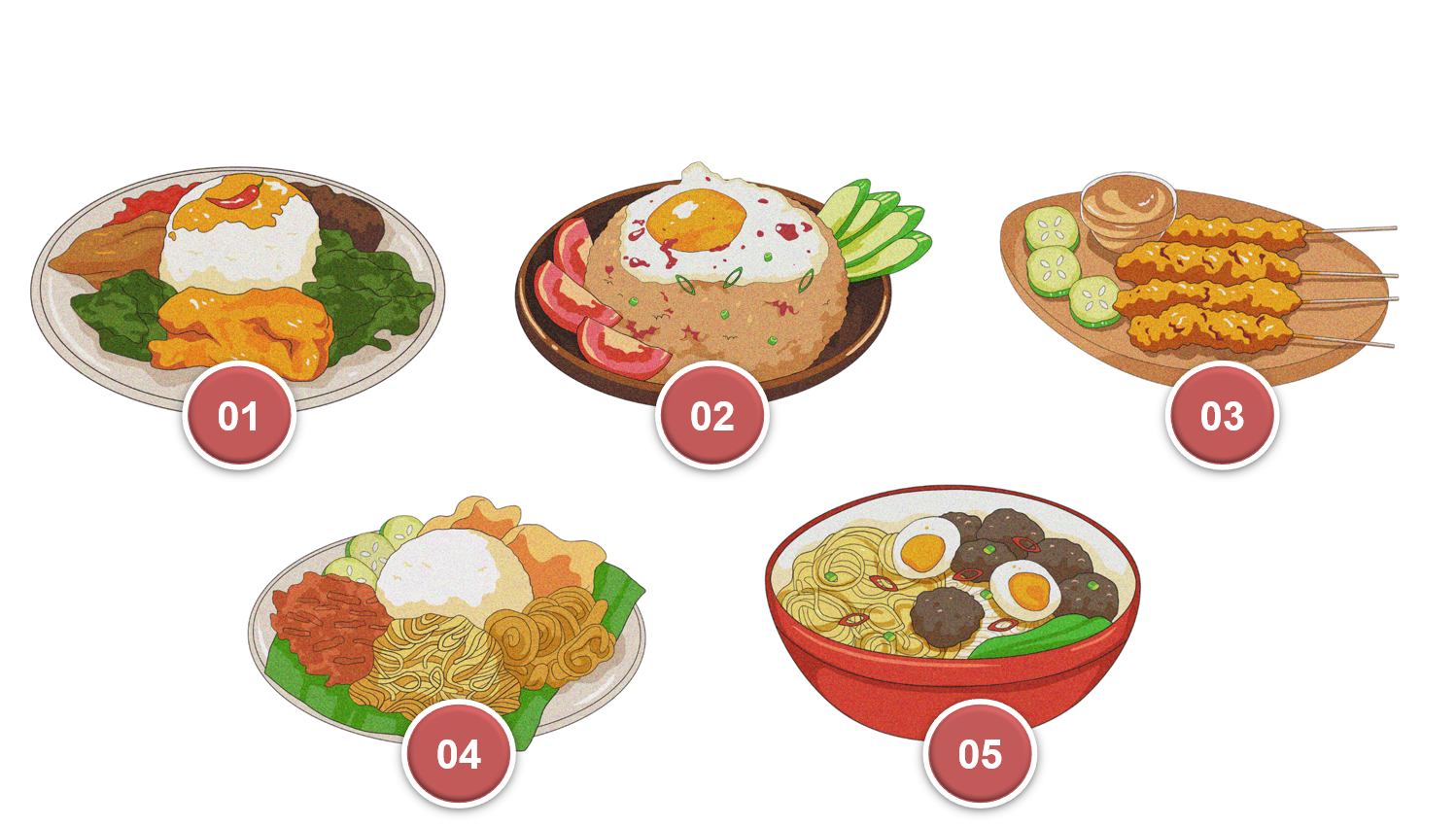 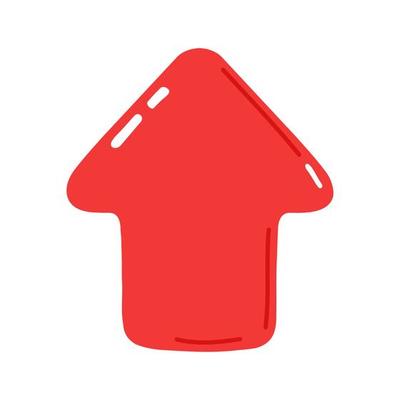 [Speaker Notes: GV bấm vào hình các món ăn để mở từng câu hỏi. GV bấm vào mũi tên để chuyển sang nội dung tiếp theo.]
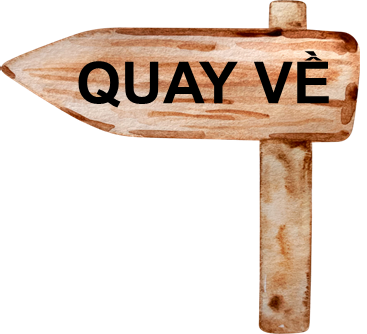 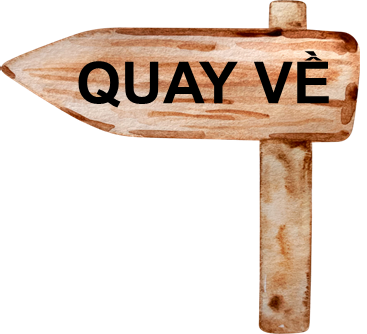 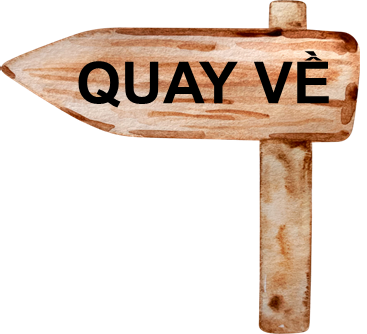 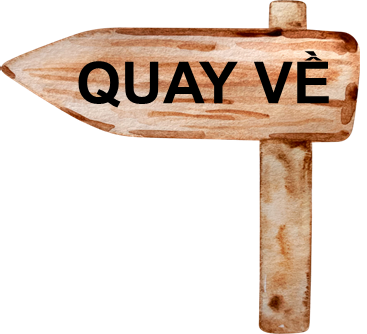 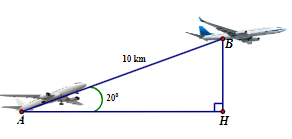 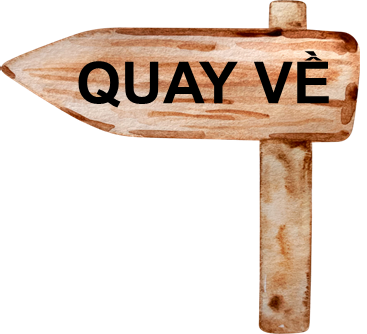 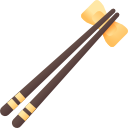 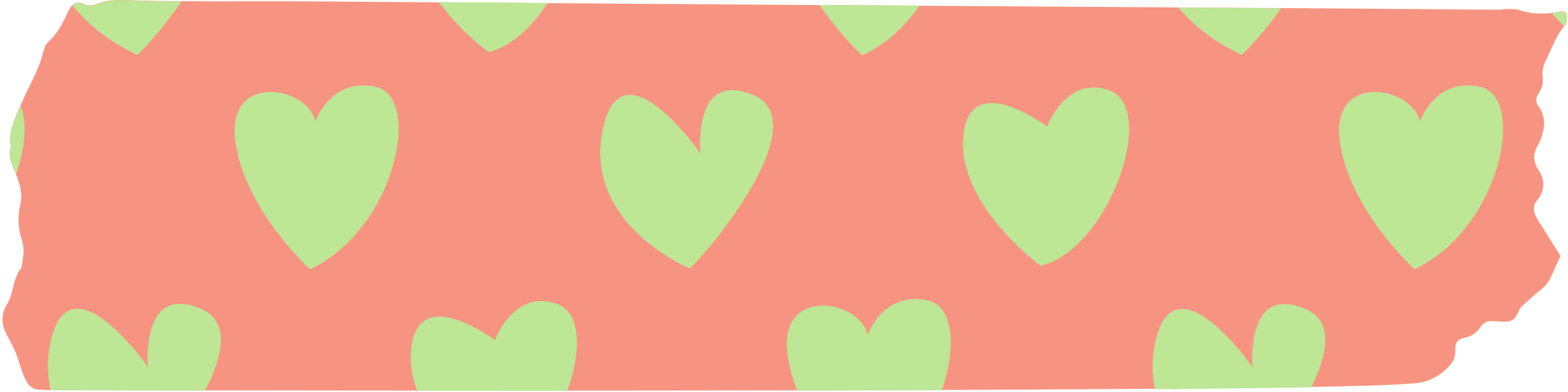 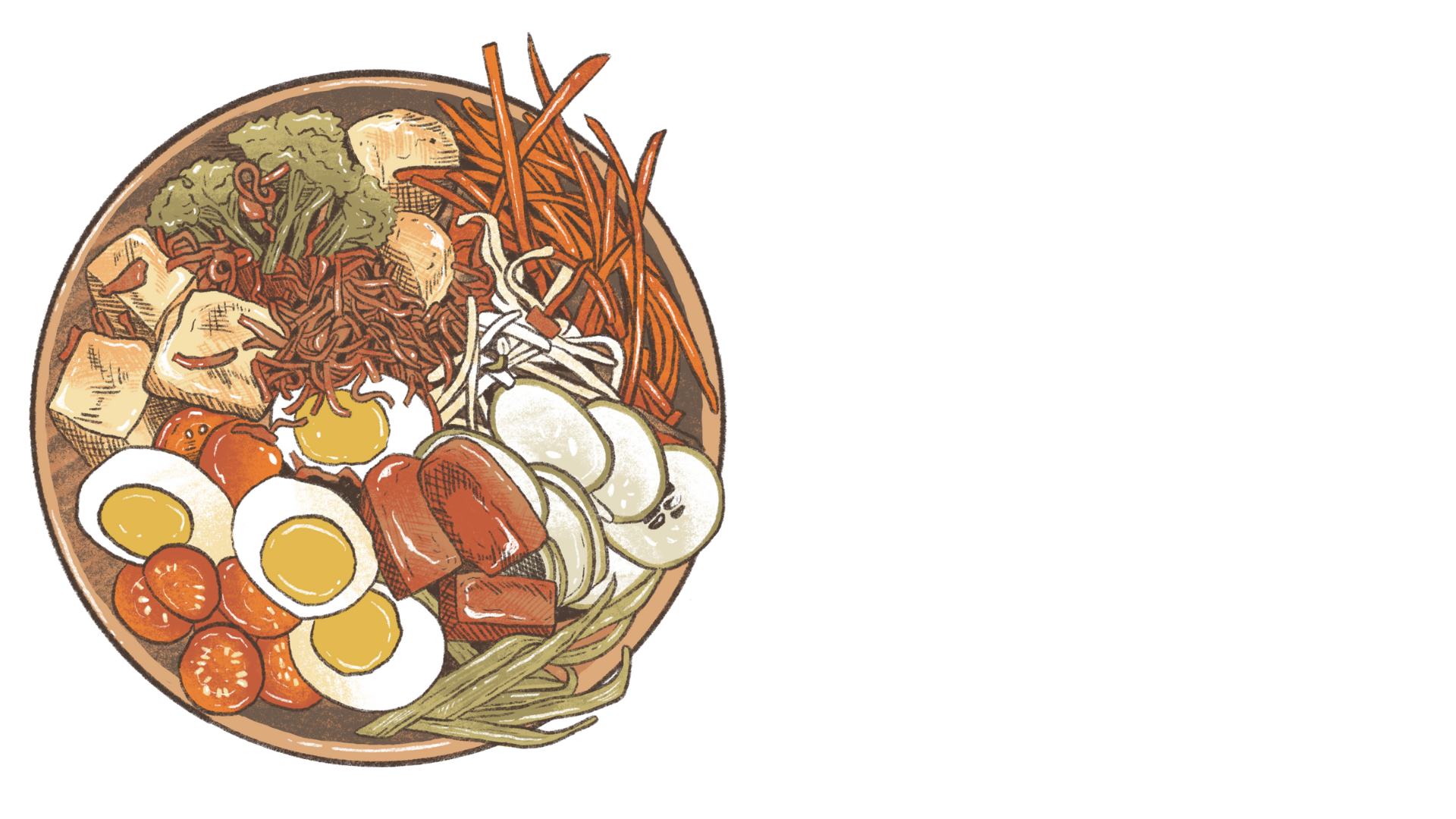 Trò chơi kết thúc, mời các em chuyển sang nội dung tiếp theo!
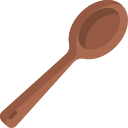 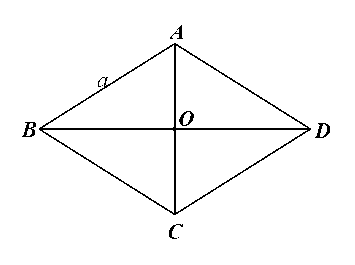 Giải:
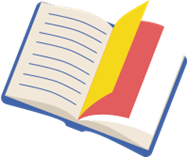 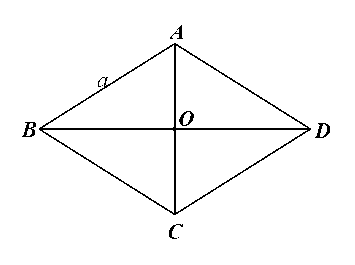 Giải:
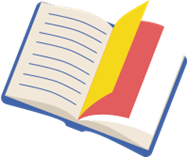 VẬN DỤNG
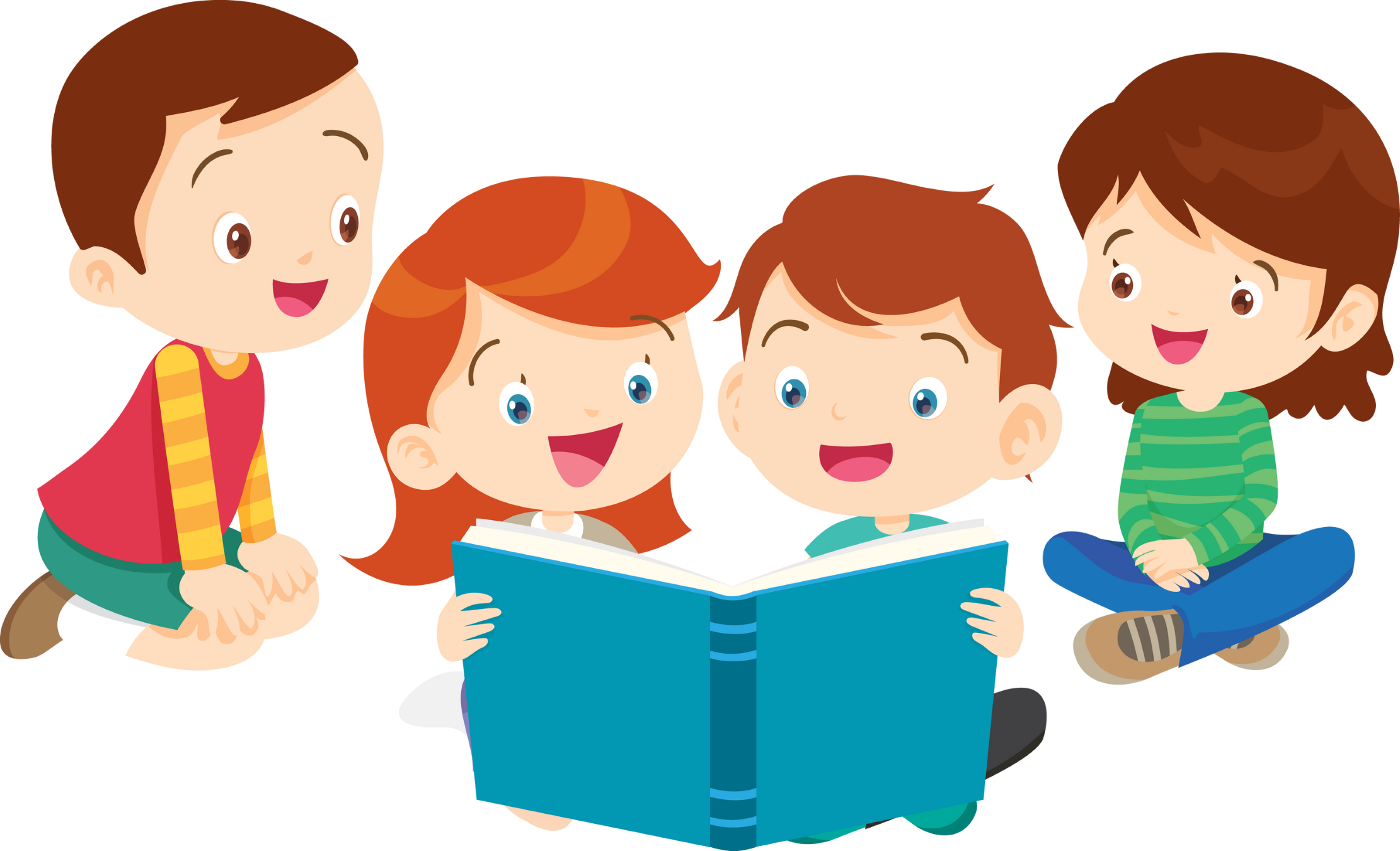 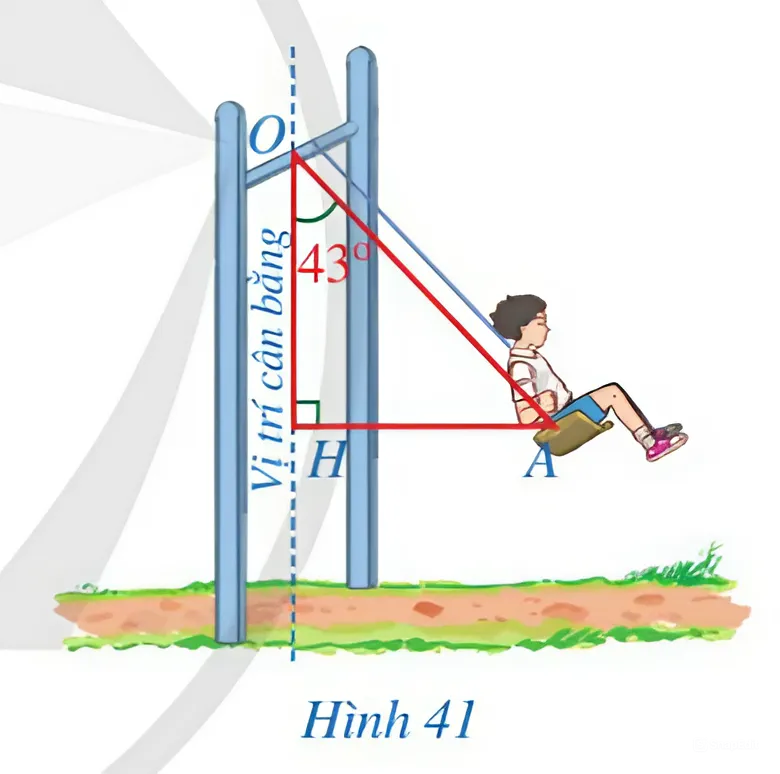 Giải:
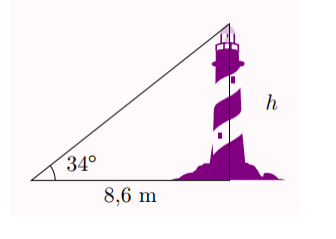 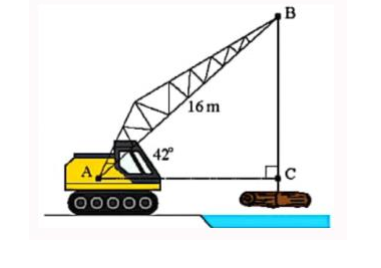 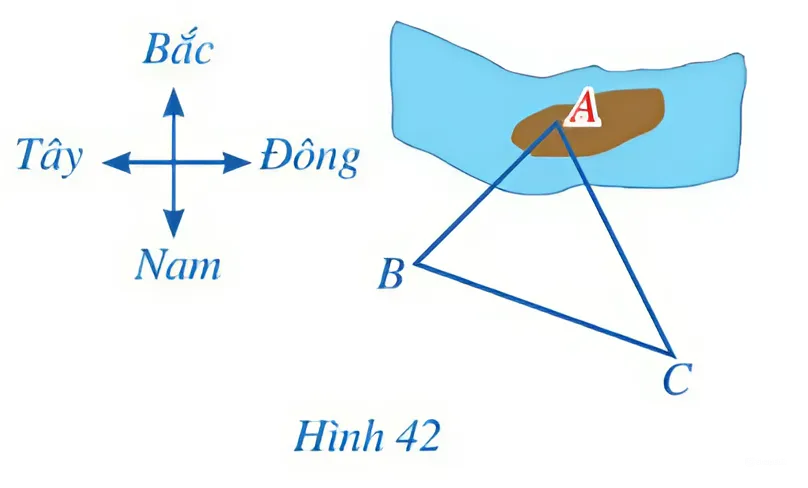 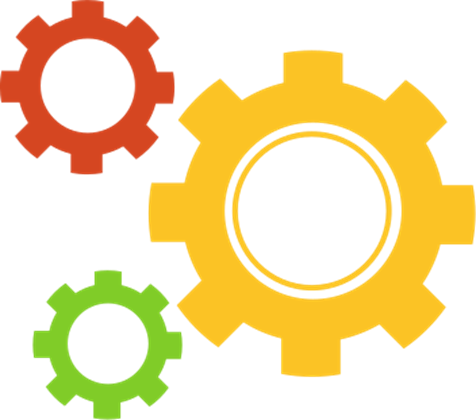 Giải:
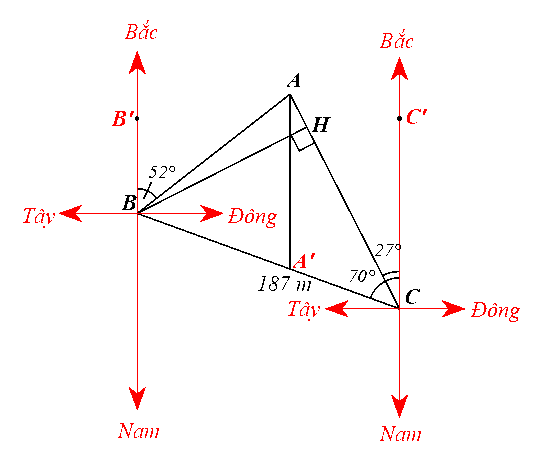 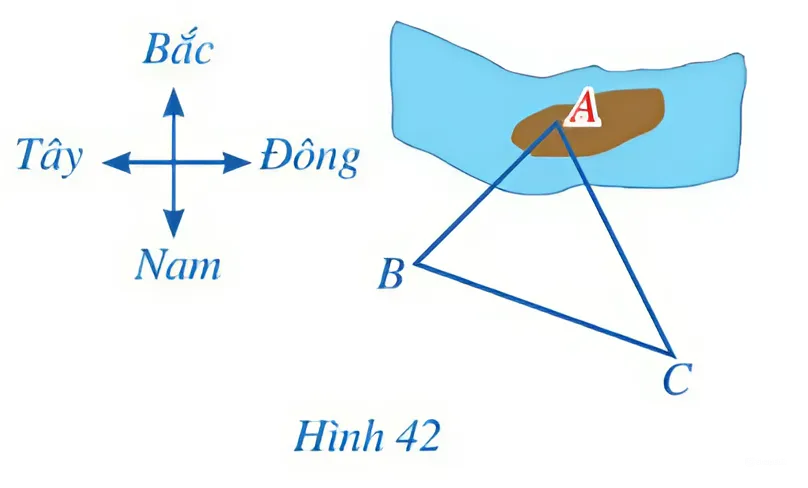 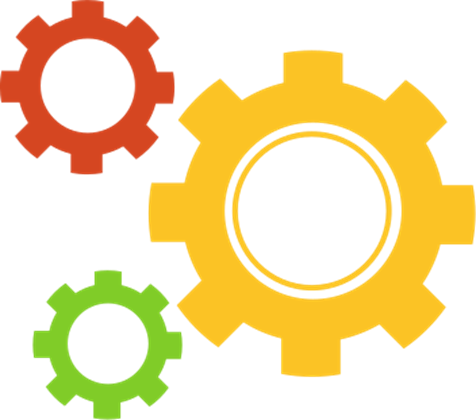 Giải:
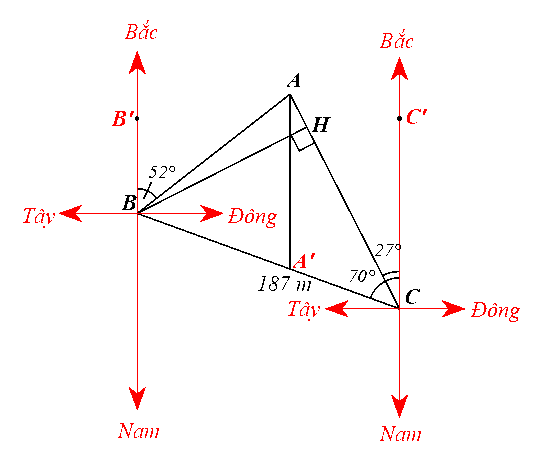 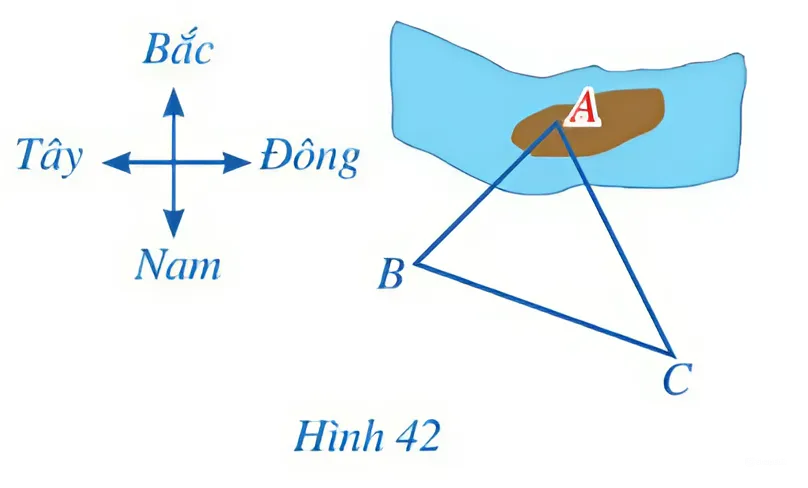 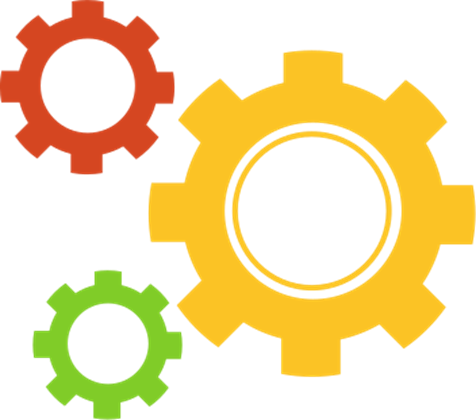 Giải:
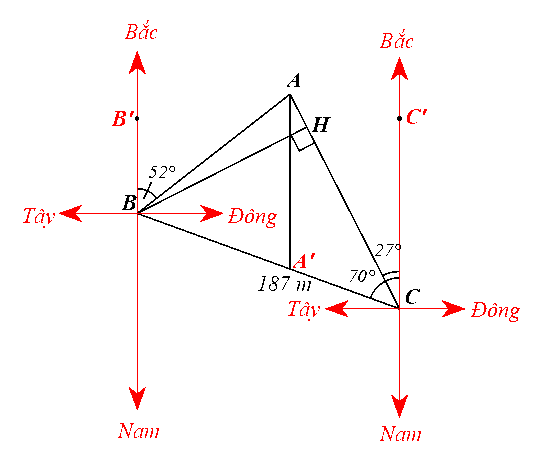 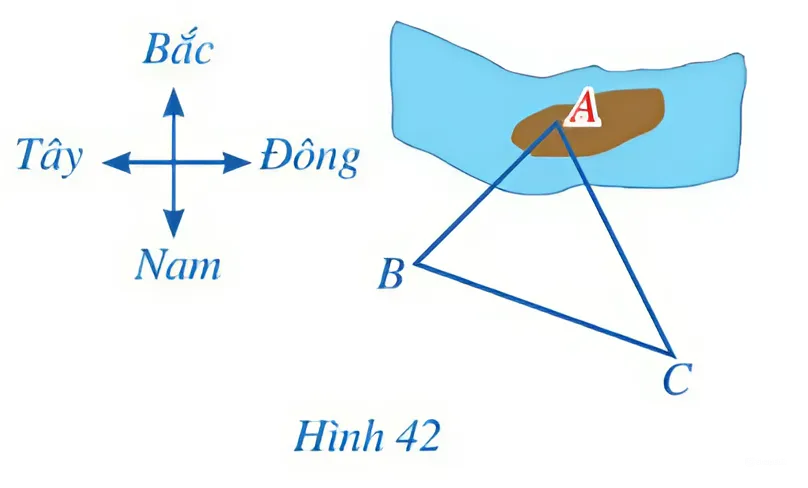 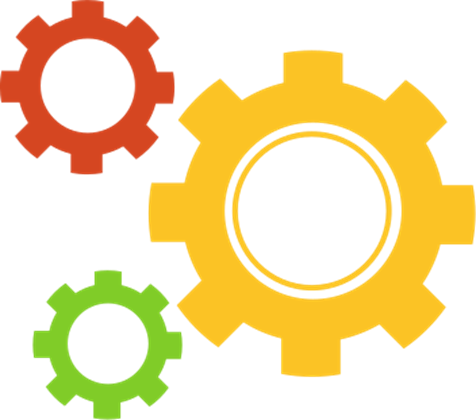 HƯỚNG DẪN VỀ NHÀ
Ghi nhớ kiến thức trong bài.
Hoàn thành bài tập trong SBT.
Chuẩn bị bài sau “Mở đầu về đường tròn”.
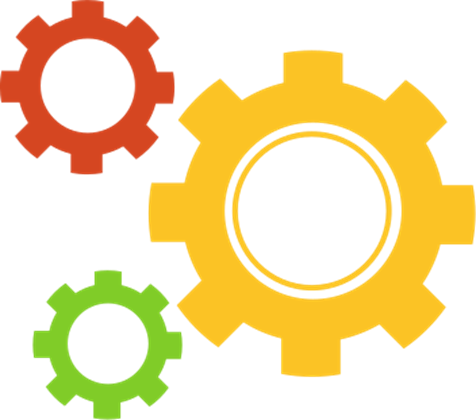 CẢM ƠN CÁC EM ĐÃ CHÚ Ý LẮNG NGHE BÀI GIẢNG!